数字电路与逻辑设计实验
计算机学院
黄倩怡
2024-2025学年第二学期
实验13 同步/异步计数器的实现
实验内容
1. 用 JK 触发器设计一个 16 进制同步计数器，用逻辑分析仪观察并记录CP 和各输出的波形。
2. 用 JK 触发器设计一个 16 进制异步计数器，用逻辑分析仪观察并记录CP 和各输出的波形。
2
A 2-bit Asynchronous Binary Counter
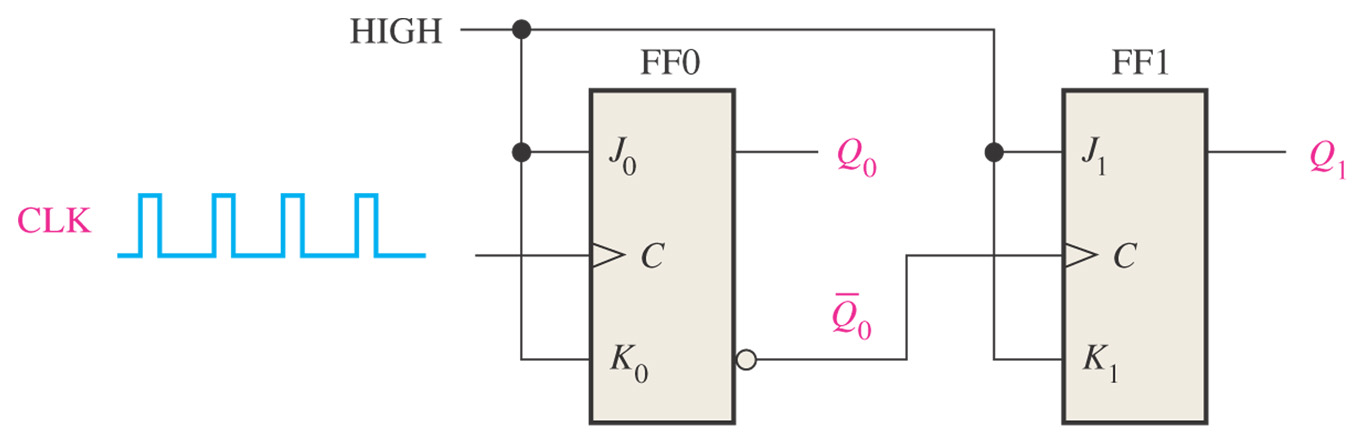 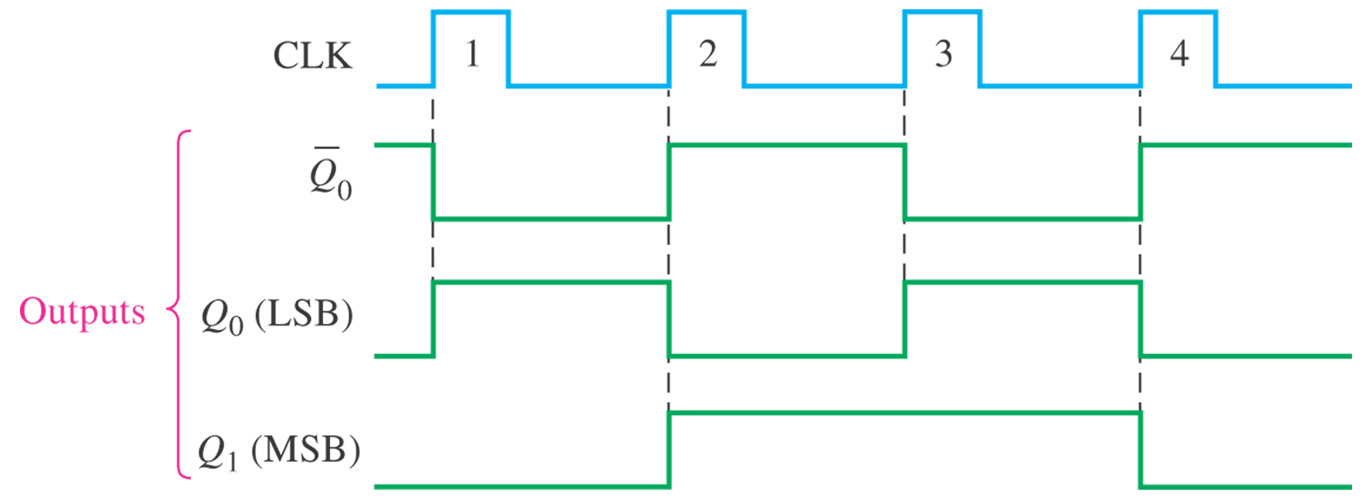 3
Propagation Delay
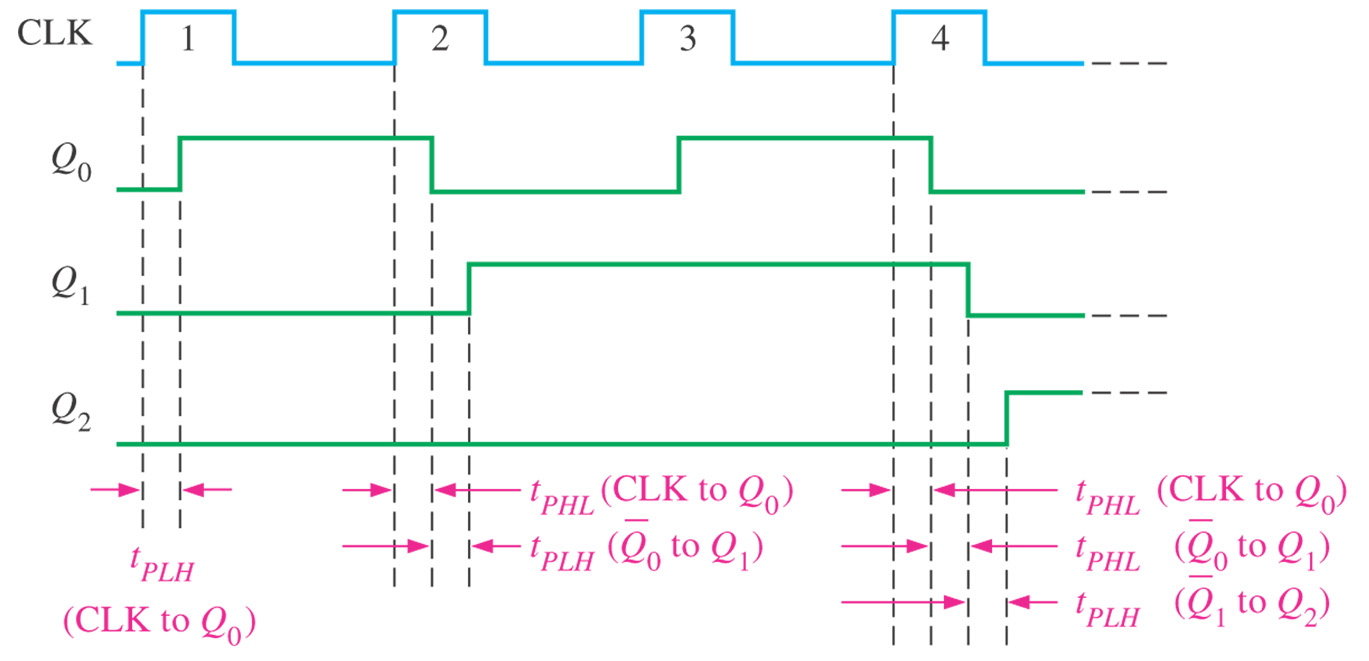 Figure 8–4      Propagation delays in a 3-bit asynchronous (ripple-clocked) binary counter.
4
5
A 2-bit Synchronous Binary Counter
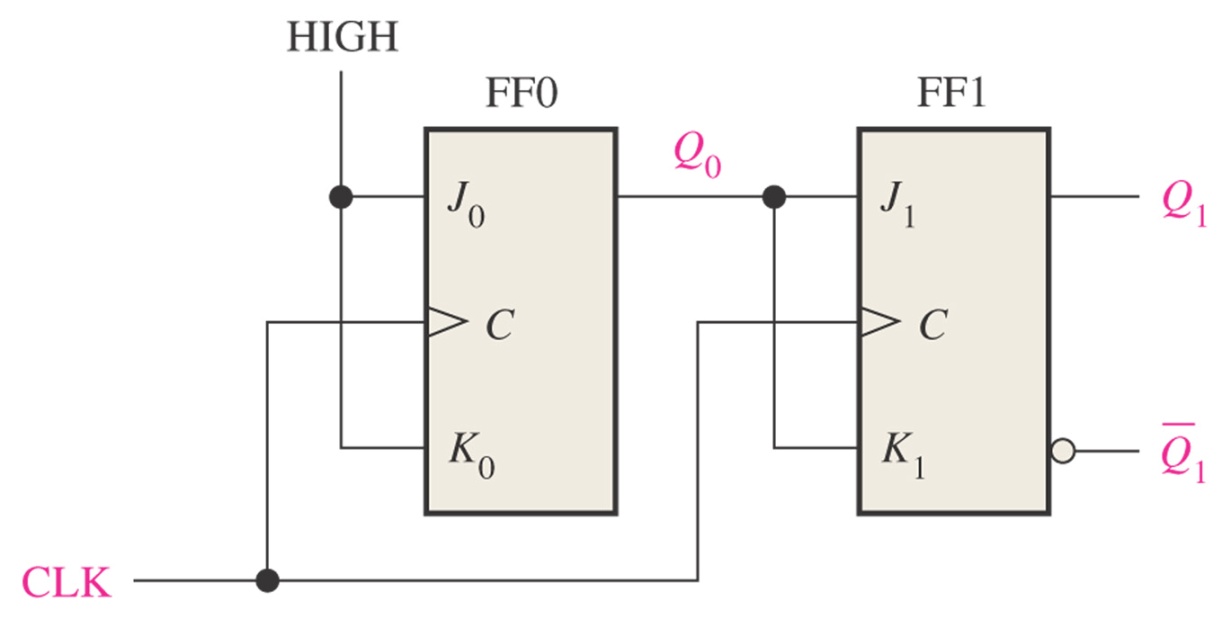 Figure 8–11      A 2-bit synchronous binary counter.
6
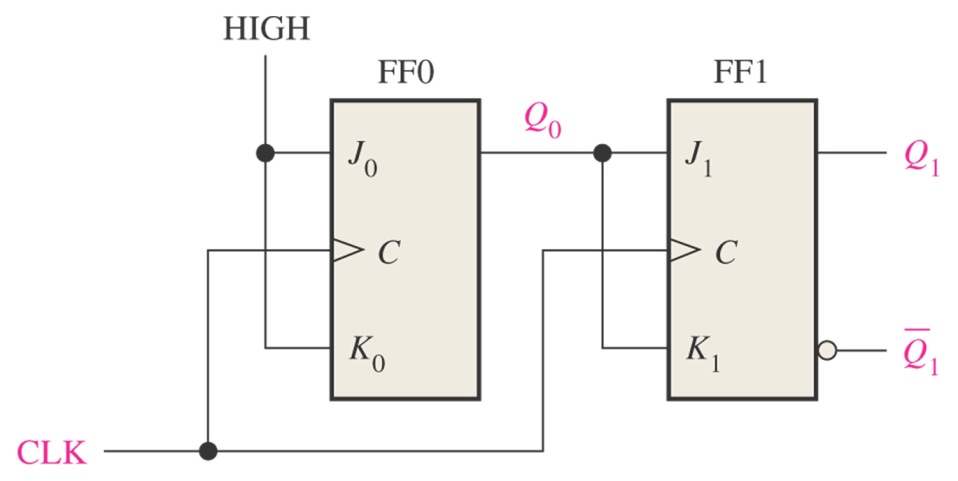 Figure 8–13      Timing diagram for the counter of Figure 8–11.
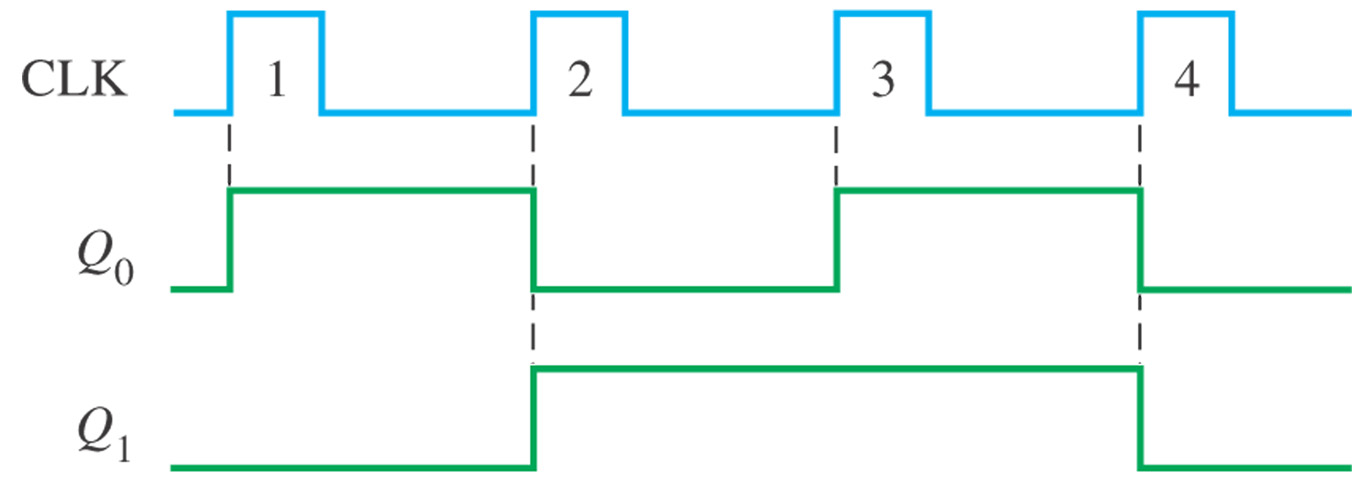 7
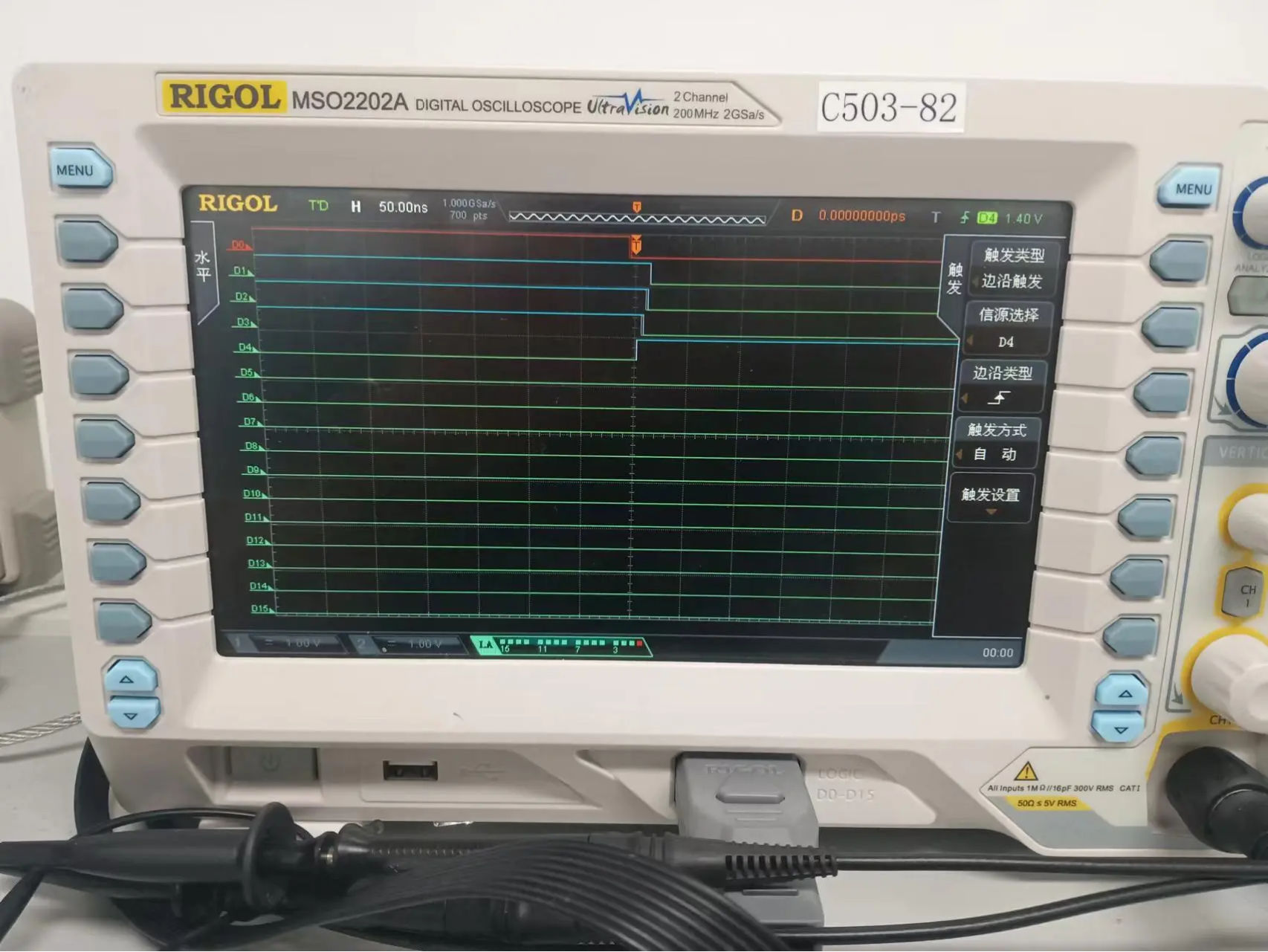 8
实验内容
1. 用 JK 触发器设计一个 16 进制同步计数器，用逻辑分析仪观察并记录CP 和各输出的波形。
2. 用 JK 触发器设计一个 16 进制异步计数器，用逻辑分析仪观察并记录CP 和各输出的波形。

实验报告中需包含同步和异步计数器
9
拓展
可控双向计数器（加法、减法）
任意进制计数器
格雷码计数器
10
谢  谢！
联系信息：
超算中心529F
Email: huangqy89@mail.sysu.edu.cn
企业微信
11